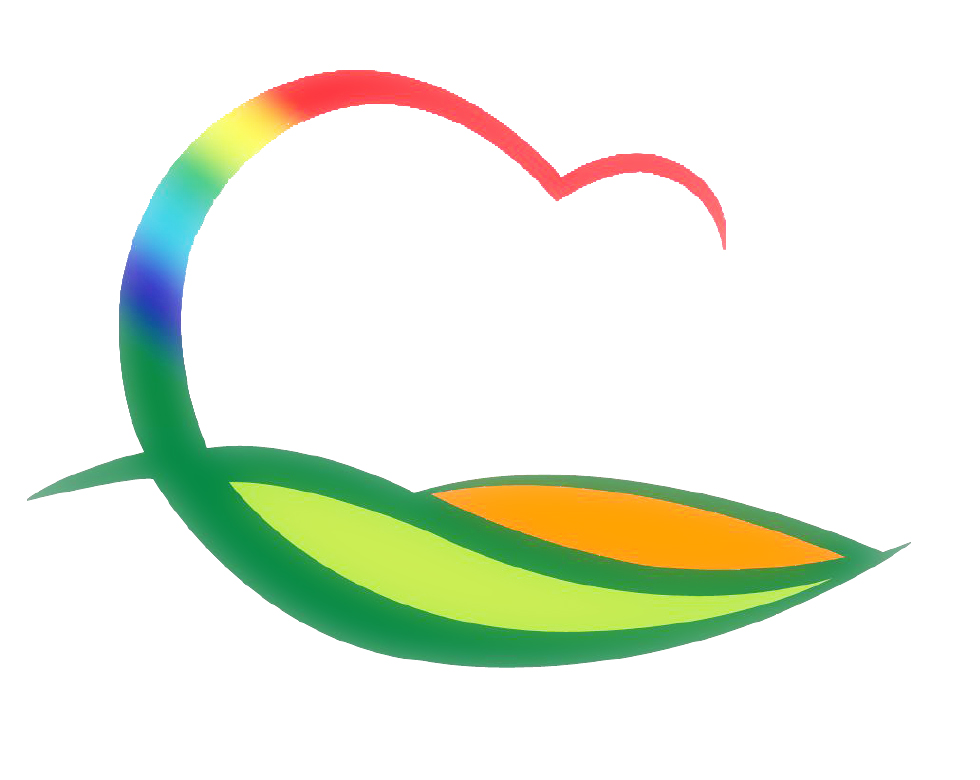 민  원  과
4-1.  부동산 행정정보 일원화 추진
12. 16.(월) ~ 12. 20.(금) / 100필지 
지적공부-등기부 간의 불일치 및 오류자료 정비 후 등기촉탁
4-2.  2020년 개별공시지가 대상지 조사 
12. 16.(월)~ 12. 20.(금)  /  55,000필지
지적공부에 등록된 전 필지
4-3.  2020년 지적재조사사업 토지소유자 동의서 징구
12. 16.(월) ~ 12. 20.(금) / 학산면 황산지구 / 1,073필지
토지소유자 동의서 징구
4-4. 2020년 지적재조사사업 주민설명회 개최
12. 18.(수) ~ 12. 20.(금) 14:00/ (용산, 죽촌, 모정) 마을회관
대 상 : 토지소유자 및 이해관계인
내 용 :실시계획 수립에 따른 사업설명 및 주민의견청취